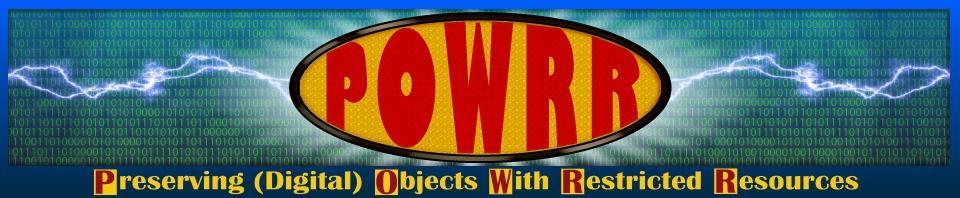 Technology Module: Web Archiving
@digitalPOWRR
This POWRR Institute is generously funded by the
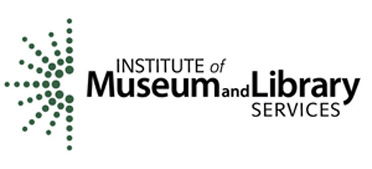 [Speaker Notes: Curriculum created by Stacey Erdman]
Expected Outcomes
Become familiarized with the practice of web archiving 

Become familiar with common terminology 

Learn about common tools/services currently available to perform this work 

Consider a scenario provided by the instructor concerning a use case for using WebRecorder in an archival setting 

Use WebRecorder to capture several websites
[Speaker Notes: Welcome to the Digital POWRR Web Archiving module!
So, what we are hoping you will take away from attending this module include the following things…
We want you to gain some familiarity with what exactly web archiving is - including some history, why it’s done, and how web archives are utilized.
We want you to start to become familiar with common terminology - things like crawling, seeds, WARCs, etc.
We want to help you learn about the various tools/services that are available to perform this work
And finally, we’ll be doing a hands-on activity where you will use the software Webrecorder to capture a variety of websites.]
Web Archiving Overview
Process of collecting portions of the world wide web to ensure information is preserved in an archive for future researchers.
Typically employ “web crawlers” for scheduled, automated capture.

Internet Archive began crawling in 1996.

Wayback Machine launched 2001 - making crawls publicly available.

Bulk archiving requires special software for capture and use.

Various kinds of web content can be captured, depending on particular needs.

Web ARChive format (WARC) is now an ISO Standard, used by LOC, de facto preservation standard.
[Speaker Notes: So what exactly does the term “web archiving” mean?
At it’s most simple, it just refers to process of collecting portions of the web to ensure information there is preserved in an archive for future researchers to use. 
Most folks typically credit Brewster Kahle and the Internet Archive with kicking off large scale scale web archiving in 1996, but other early efforts included things like the Open Directory Project, and even things like the Yahoo! Directory contributed towards the early large-scale collecting, hand-sorting, and display of websites. (This could be considered an original form of website analysis - in an age before algorithmic search engines. )
Most web archiving is done by web crawlers - aka web spider, is a bot that browses the web in a systematic manner. Search engines use crawlers to do indexing of pages, and they are also used to do web scraping. Web archiving crawlers harvest websites remotely. 
The Internet Archive’s Wayback Machine launched in 2001, and they were finally able to make web crawls publicly available. (Some of the content dating to 1996 had been gathered by Alexa, Kahle’s web analytics company)
Web archivists generally archive various types of web content including HTML web pages, style sheets, JavaScript, images, and video. They also archive metadata about the collected resources such as access time/date and MIME type. This metadata is useful in establishing authenticity and provenance of the archived collection.
The WARC specifies a method for combining multiple digital resources into an aggregate archive file together with related information. The WARC format is a revision of the Internet Archive's ARC File Format that has traditionally been used to store "web crawls" as sequences of content blocks harvested from the World Wide Web. The WARC format generalizes the older format to better support the harvesting, access, and exchange needs of archiving organizations. Besides the primary content currently recorded, the revision accommodates related secondary content, such as assigned metadata, abbreviated duplicate detection events, and later-date transformations]
Web Archiving Software/Services Examples
Archive-It (Internet Archive’s paid service)

Preservica (web archiving component built in)

ArchiveFacebook (Firefox extension)

DocNow (suite of Twitter-specific archiving tools)

Web Recorder

Web Curator Tool
Heritrix 

HTTrack

NutchWAX

WAIL

WARCreate

wget
[Speaker Notes: Just read through the list (don’t need to get into too much detail with these other than make them available.)
Can note that Archive It is a paid subscription service (cost depends on amount of content you are archiving)
Many of these tools require sysadmin skills, unfortunately….
There is growing demand for desktop-ready applications that archivists can use (and also also audiences of people who require trustworthy web documentation - people like journalists!)
If you’re interested in Twitter data keep an eye on Documenting the Now]
More on Software/Tools
Web archiving software can cover various aspects: 
creation of the archived content
scheduling crawls
indexing/searching of the content
viewing the content
making that content available to the public.

Some software only performs one function. IIPC divides tools into the following categories: Acquisition, Replay, Search & Discovery, Analysis, Utilities. 

Most institutions who do web archiving at a large scale subscribe to Archive It or use a combination of open source tools to build their own service.
[Speaker Notes: It’s a bit difficult to compare web archiving tools and services because they often do different things.
Some tools only do one things, but they do it well! But other tools will do multiple things. 
May be helpful to think of the International Internet Preservation Consortium’s tool categories when considering your needs.
Important to note that most places who do web archiving at any type of scale just buy a subscription to Archive It - some build their own service, but you must have lots of tech support.]
“Good Enough” Web Archiving
Before embarking on a web archiving endeavor, it’s important to consider the following questions:

What volume of web content do I need to archive?

At what level do I need to archive content? Entire websites? A page 	here or there? 

Do I need to replicate/capture the appearance and behavior of the 	site? OR just scrape content from it?

How often do I need to capture the content on the site/pages? Do I 	really need automation or can I do it manually?
[Speaker Notes: But, what if you don’t have the money to throw at Archive It, but still want to save some web content? What would a “good enough” approach look like?
Before getting starting with any tools or spending any money, it’s good to scope out the web content you are responsible for archiving.
What level do you need to save web content? Are we talking massive enterprise level sites, or just a page here or there?
Do you need faithful replication of all aspects of the site, or do you just need to scape pages for info or content?
How often are you going to need to capture content from the same sources? Is this something you really need to automate, or can you handle it?]
“Good Enough” Web Archiving
If you only need to save a webpage here or there, you have a couple options.
Wayback Machine’s “Save Page Now” feature (stores copy in the Wayback Machine). You can save the resulting archived link for your own use in the future.
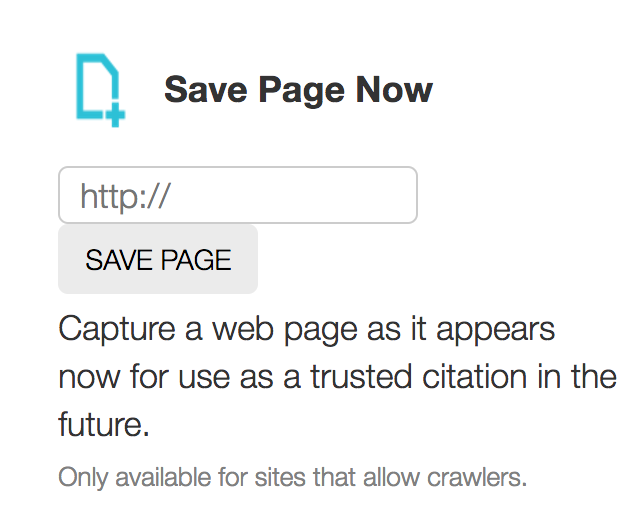 Available at https://archive.org/web/, or you can also download the Save Page Now browser extension for Chrome.

Archive.is is a similar service, but allows you to download a zip file of the site you saved.
[Speaker Notes: If you only need to save a page here or there, you have some options.

One is completely free and low barrier as they come!
The Wayback Machine has a “Save Page Now” feature. There is also a Chrome extension for this available.
You can go feed it any URL and they will archive it on the spot.
This is used by a lot of people when they need trustworthy citations for books/articles - will generate a link for you to use for whatever your purpose. You could save these links in your local catalog/finding aids, etc.
If you need a local copy of the page, archive.is will allow you to download a copy.
But this is not a tenable solution for anything large-scale obviously.]
“Good Enough” Web Archiving
You can save the page(s) as HTML or PDF/A. 

If you save to PDF, the formatting may be compromised, and some aspects of dynamic content will not be captured.

If you save HTML, your browser will also save associated CSS and Javascript files. Can be a pain to save/organize.

Apps like Sitesucker will download the entire contents of a website (including media) & replicate the directory structure for you.

This can be time consuming if you’re doing a lot of sites.

Using HTML versions of websites can be cumbersome.
[Speaker Notes: Some other options you could consider depending on the scope of your work….all with benefits and drawbacks:
You can just save the page directly as a HTML or PDF, locally. 
This could result in crappy formatting issues, problems with organization, etc.
You can use apps like Sitesucker to save entire websites, replicating structure. But having to maintain tons of HTML websites can be quite cumbersome. 
You could also print out webpages, if you REALLY need to (but not recommended, of course!)]
Potential “Good Enough” Solution: Webrecorder
Developed by Rhizome, the born-digital art organization.

Free and easy to use

It doesn’t “crawl” - it records - records the dynamic web, live as your view it.

This means that anything you want to save in your archive needs to be opened/played, it does not open/play automatically. This includes videos.

They will host 5 gb of your recordings/WARCs for free, but you must create free account. OR you can download the WARCs you create locally.

They also have a free Web Archive Viewer app, that plays your WARCs.
[Speaker Notes: Well, what about something in the middle of a big fancy web archiving service, and a hacky DIY approach?
One possible solution you could consider is Webrecorder…., a recently new tool developed by Rhizome.
Free and easy to use! I promise.
Rather than relying on crawling technologies, it makes a live recording of the website as you navigate it. This means better capture of dynamic elements.
However, this adds a time consuming piece….all media you want it to capture needs to be played in order for it to record. (video/audio, etc)
The Webrecorder website will host up to 5 gbs of your WARCs for free if you create an account. Or, you can just download your WARCs locally.]
Why Webrecorder?
The Archivist does not anticipate needing to archive a tremendous amount of web content at this time.

The Archivist feels comfortable enough creating web archives “on the fly” - when special events come, or on a manageable schedule (like, archiving major portions of their Uni website every semester.)

The Archivist anticipates needing to crawl social media sites.

The Archivist does not want to install anything that requires sysadmin knowledge.

The Archivist does not have a budget to pay for the Archive It service.

The Archivist likes the idea of creating a WARC which will ensure she can later use it in 3rd party applications. She also likes that the WARC will contain multiple pages/sites relating to a particular event
[Speaker Notes: What are some of the reasons someone may elect to use Webrecorder as a web archiving solution?
Webrecorder is great for an org that needs to capture some web content, but not a ton of it. 
Good to use when you have things to capture on a manageable schedule, or one-offs that are discrete and small.
Webrecorder is great for archiving social media feeds! (this is an area currently lacking w/a lot of web archiving tools, so a definitely benefit)
If you lack sysadmin skills, this is a good choice!
If you have no budget, this is a good choice!
If you like interoperability, this is a good choice!]
Web Archiving Case Study
The Naropa University Archivist is contacted by a staff member from the University’s internal Development office, looking for information on alumni donations made for the 40th Anniversary that was celebrated in 2014. The Archivist looks in the usual places to find mention of the event (news releases, etc), but is unable to locate anything. 

After some head scratching, she feels a sinking feeling upon realizing that the Communications office had stopped sending the Archives formal press releases, and instead published this information on their website directly, removing it after a period of 6 months. 

The archivist realizes that the campus website has become a documentary black hole. 

What can the archivist do to start to plug this gaping hole?
[Speaker Notes: (read the case study)]
Naropa University 40th Anniversary URL’s to capture
http://www.naropa.edu/about-naropa/events/40.php
http://www.naropa.edu/media/press-releases/press-2014/naropa-university-day.php
https://www.facebook.com/NaropaUniversity/photos/a.126003793681.106597.54736648681/10152056106173682/?type=3&hc_ref=PAGES_TIMELINE
https://www.buddhistdoor.net/news/naropa-university-celebrates-40th-anniversary
http://www.dailycamera.com/news/boulder/ci_26522937/boulders-naropa-celebrates-40-years-contemplative-education
https://dc.shambhala.org/2014/11/30/radical-compassion-report-naropas-40th-anniversary/
https://www.poets.org/poetsorg/stanza/celebration-naropas-40th-anniversary
http://litseen.com/jack-kerouac-school-of-disembodied-poetics-40th-anniversary/
https://www.centerforthehumanities.org/programming/naropa-at-40
http://www.beatdom.com/naropa-turns-40/
https://twitter.com/search?q=naropa%2040th%20anniversary&src=typd
https://www.facebook.com/NaropaUniversity/
[Speaker Notes: So, we have a list of a dozen URLs to work with for this exercise.]
Before Using the Tool – Do Some Scoping!
Regardless of the tool you use to create web archives, it’s important to know exactly what you are capturing, and how much is there. 


Scoping is the term most frequently used when talking about what we tell a crawler to capture and what not to capture.


With Web Recorder, YOU are essentially the crawler. Web Recorder will only record what you show it. Therefore, you want to know if there is embedded content you should be capturing, or if there are internal links you should be following.
[Speaker Notes: Before we dive in and use the tool, it’s important to do a little scoping of the materials we intend to archive.

Some questions you will be asking yourself:
How much content is there? How long is it going to take us to archive it? How much space will it take up? Do we anticipate any problems with archiving this stuff? What content is embedded and how long will it take me to capture it?

We don’t have an automated web crawler to help us with scoping while using Webrecorder. But we CAN make a list of URLs and at least look at them to see what they look like before we start archiving them. 

LEt’s take a minute and look at our seed URLs and let’s talk about what we’re seeing as a group.

(Basically we want them to notice that some sites have embedded video and audio. We won’t have time for them to record all the content here in the module, but they can start playing them, and at least capture snippets…)]
Using Webrecorder
Open Chrome or Firefox
Go to https://webrecorder.io/
Choose a name for your recording
Paste in the first URL from our list in the “URL to Record” box
Press “Record”
When you get to the page, scroll through it. Mouse over any animations you want to capture.
Press play on any videos, sound bites, or navigate through any photo galleries. Remember, whatever you click on gets recorded and added to your archive.
When you’re ready to add the next URL, click on “Temporary Collection” in the upper left corner. Click “NEW” under Recordings. Repeat until you’re done!
[Speaker Notes: OK, let’s get started with using Webrecorder!

Fire up either Chrome or Firefox web browser and go to webrecorder.io.
(walk through the directions - you can also ask them to get out their walk-through guide to Web Recorder which will have screenshots on it….if you would prefer to bring that up here rather than the slide, feel free!)]
Viewing Your Web Archive
Click on “Temporary Collection”, and then click the “Download Collection” button in the upper left corner. 
Your browser will download a WARC file of all the material you recorded.
Open Webrecorder Player
Click on “Load Web Archives”
Select your unzipped WARC file
Have a look around - see what you recorded and what you didn’t.
If you were going to save the file locally, you can also rename your WARC to something more meaningful to you and add it to your own local storage.
[Speaker Notes: (can use this or refer to walk-through handout)]
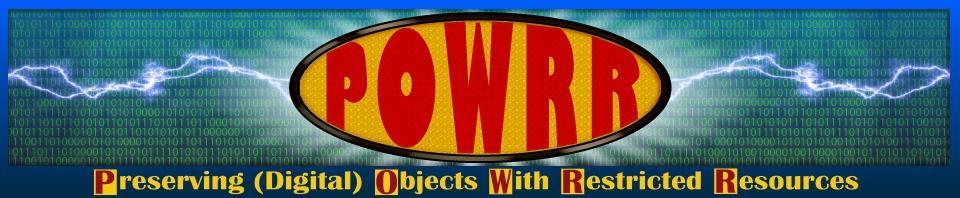 Technology Module: Web Archiving
QUESTIONS?
[Speaker Notes: Curriculum created by Stacey Erdman and is on your flash drives and the POWRR website]